Греко – персидские войны5 класс
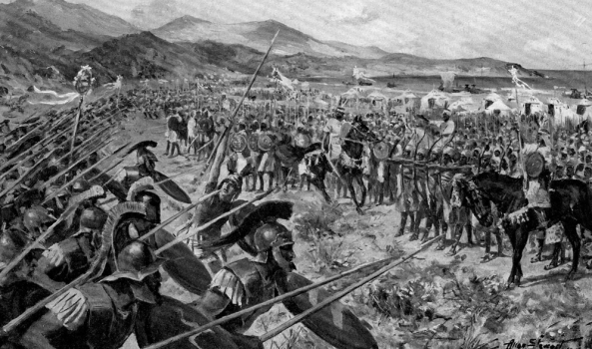 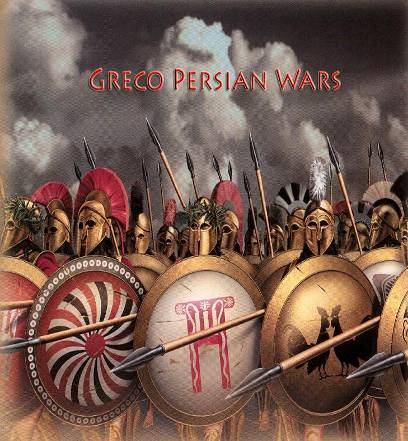 Автор: Крушельницкая Марина Анатольевна
Учитель истории
СОШ п. Верхнеказымский
Проверяем свои знания
Дайте определение понятий: илот, лаконичная речь, 
Как управлялась Спарта? Чем занимался Совет старейшин? Что вам известно о Народном собрании? О царях в Спарте?
Как спартанцы воспитывали мальчиков? (что хорошего было в спартанском воспитании? Что вам не нравится?)
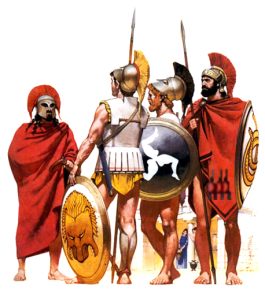 План урока:
Персидская держава
Причины войны
Организация греческой армии
Вооружение и тактика боя
Марафонская битва 490 г до н.э.
Создание греческого флота
Бой в Фермопильском ущелье 480 г до н.э.
Саламинское сражение 480 г до н.э
Итоги войны
VI в. до н.э. Персидская держава – самое могущественное государство
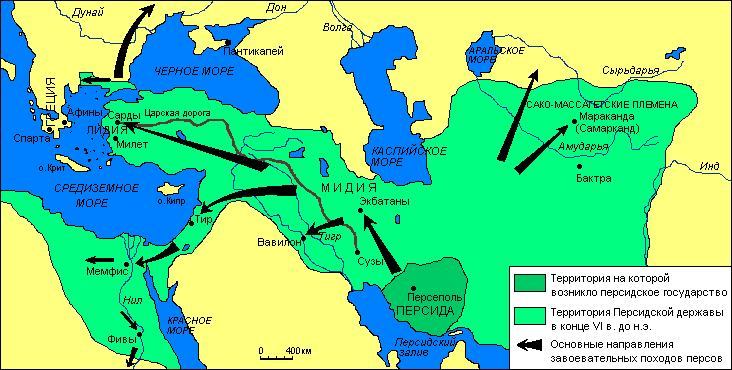 На какой территории возникло персидское государство?
Какие государства завоевала Персидская держава?
Как звали самого могущественного персидского царя?
Организация греческой армии
Афинскими войсками руководили стратеги.
 Основа войска – пешие тяжеловооруженные воины – гоплиты.
Шлем из бронзы украшен-
ный конским волосом
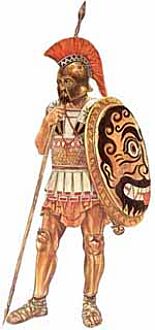 Щит из
бронзы
 и кожи
Кираса из
бронзы
 и кожи
Поножи
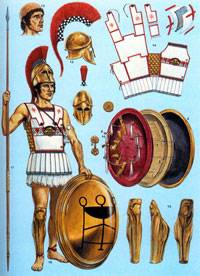 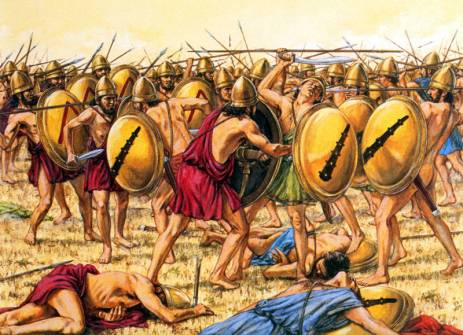 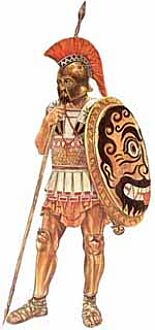 Гоплит — древнегреческий тяжеловооружённый пеший воин. Название происходит от названия тяжёлого круглого щита — гоплон (греч. ὅπλον) (ср. пельтасты, названные по лёгкому щиту — пельте). Впервые появились в спартанской армии. Вооружались за свой счёт. Гоплиты служили в армиях греческих городов-государств и по своей сути были солдатами-гражданами, так как долгом гражданина любого свободного полиса было несение военной службы. Поэтому любое собрание граждан представляло собой собрание солдат: служащих в данное время или отслуживших ветеранов. Фактически, каждый греческий гражданин являлся гоплитом. Гоплиты, тяжело вооруженные греческие пехотинцы, доминировали на поле боя в течение четырёх столетий, примерно с начала VII века до н. э. До царя Филиппа II (отца Александра Македонского) гоплиты составляли основу классической фаланги.
Вооружение и тактика боя
Гоплиты воевали в  строю – фаланга, который состоял из нескольких (до 8-ми) шеренг.
 Когда воин погибал или получал ранение его место занимал стоящий за ним.
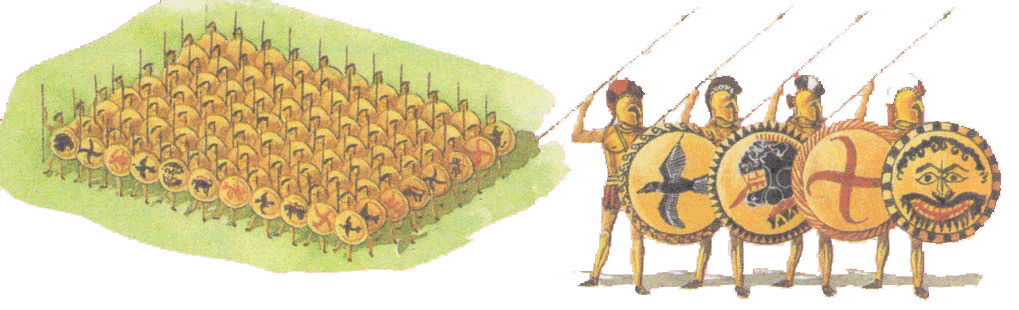 Правое крыло фаланги было самым уязвимым местом во время атаки. В бою противник пытался атаковать  фалангу противника именно справа.
Каждый гоплит был частично закрыт своим щитом и щитом соседа. Крайний воин был  защищен с одной стороны.
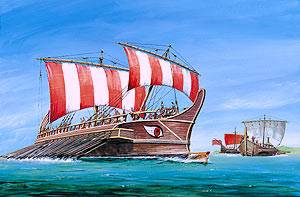 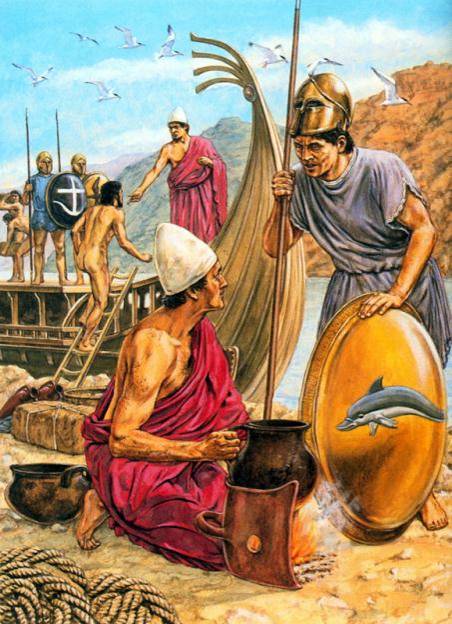 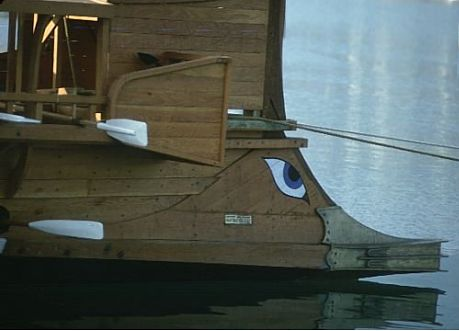 Подготовка эллинов к новой войне
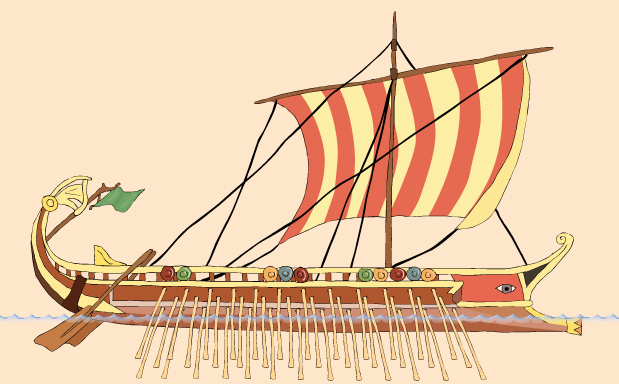 Триера
- военный корабль с тремя рядами весел
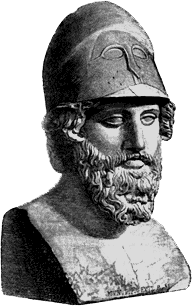 По предложению Фемистокла афиняне построили 200 триер
Греки создали союз тридцати эллинских государств для борьбы с персами
Греческая триера
Технические данные:
 Длина – 41 метр
Ширина – 6 метров
Скорость – 16 км/ч
Весло – более 4 м
Экипаж – 200 чел
Лучники – 12-18 чел
мачта из ели, убиралась
перед боем на палубу
парус из льна
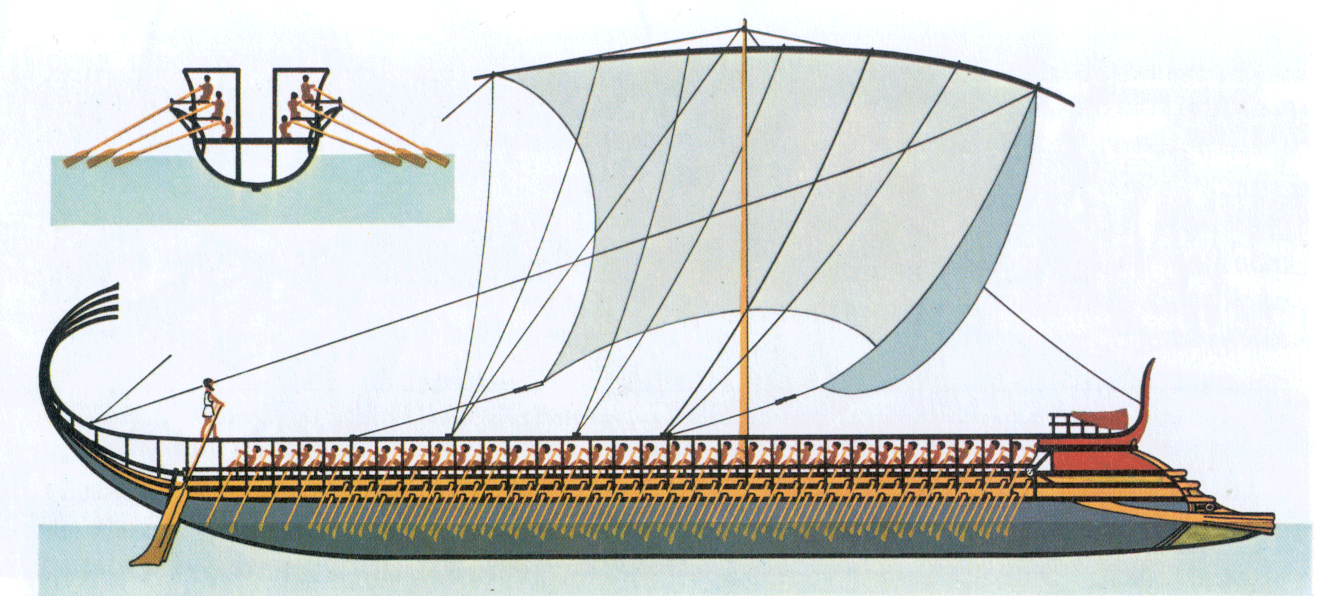 рулевое весло
таран из бронзы
глаза для устрашения
Тактика боя
Во время персидских войн греческая триера набирала скорость и таранила противника. Корабль противника тонул или выходил из строя. Затем греческие воины расстреливали вражеский экипаж из луков.
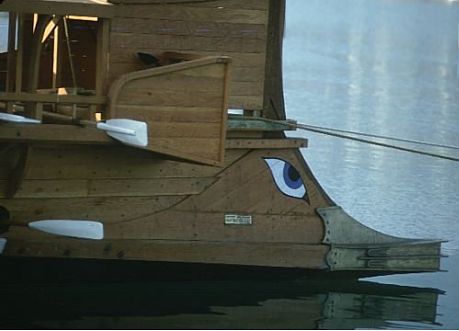 Корабль противника
По мере того как триеры становились быстрее и легче, менялась и их тактика. Триеры неслись на таран, но в последний момент отворачивали, гребцы втаскивали весла внутрь корабля, триера проходили по инерции рядом с кораблем противника, ломая его весла. После этого он становился  неподвижным, его можно было таранить и брать на абордаж.
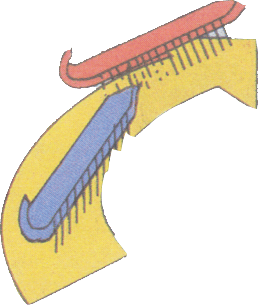 Греческая триера
Начало греко-персидских войн
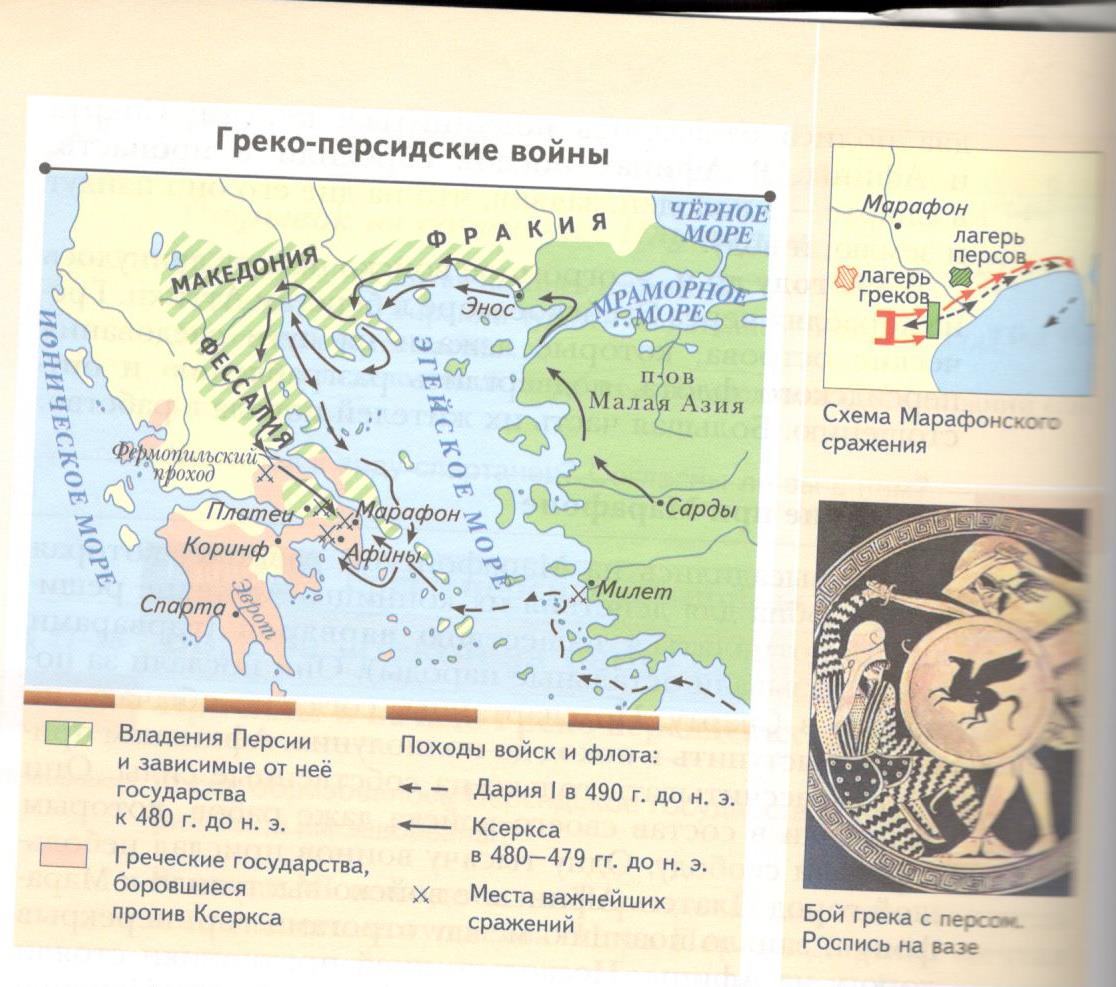 «Наш повелитель, царь царей, владыка всех людей от восхода до заката, требует от вас земли и воды»
Кому принадлежат эти слова?
С какими событиями связаны?
Где и в каком году происходили данные события?
Результаты?
Страница 146-147
Марафонская битва 490 г. до н.э.(стратег Мильтиад)
После этой битвы
была введена
дисциплина бег
на дальние 
дистанции на 
Олимпийских
играх.
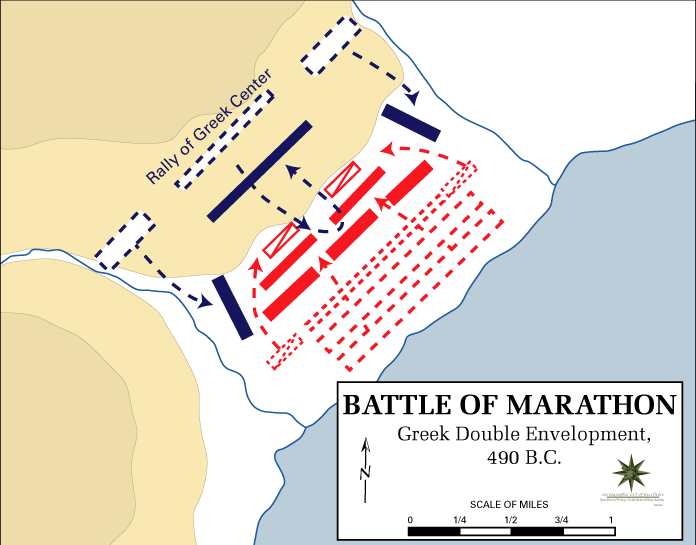 Марафонская  битва
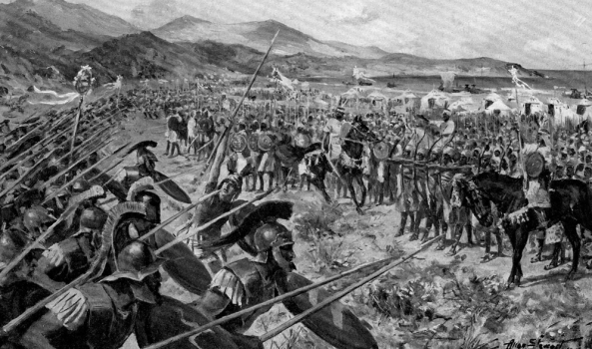 персы перестали считаться непобедимыми
победа в Марафонской битве воодушевила греков на борьбу
Вторжение персов в Элладу во главе с царем Ксерксом 480 г. до н.э.
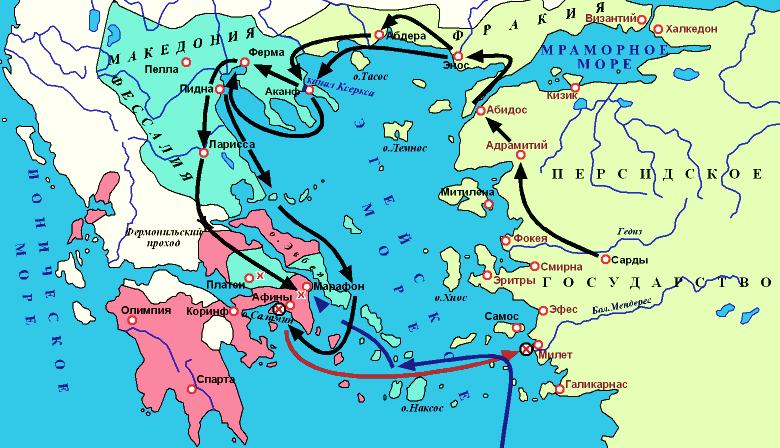 Фермопилы
«О ты, горькая морская влага! Запомни хорошенько: царь перейдет тебя, желаешь ты того или нет!»
Когда и почему высекли море?
С какими событиями связаны?
Где и в каком году происходили данные события?
Результаты?     Страница 150-151.
Бой в Фермопильском ущелье
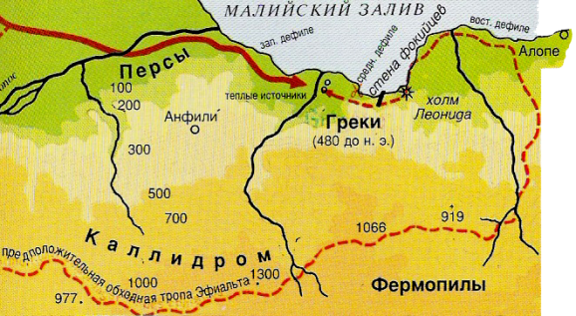 480 г. до н.э.
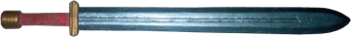 греческий меч
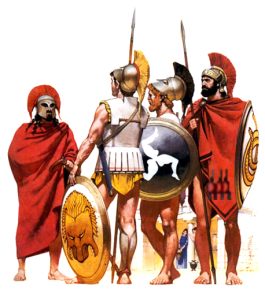 Объединенное греческое войско во главе с царем Спарты Леонидом вступило в бой с персами
Фермопильское сражение  - 480 г. до н.э.
Греческое войско отступало на юг и заняло Фермопильский проход, отделяющий Северную Грецию от Средней. Отряд из 7 000греков под командованием спартанского царя Леонида занял господствующие высоты над узким проходом вдоль морского берега, и с успехом выдерживал в течение нескольких дней напор главных сил персов. Враг убедился, что взять Фермопилы в лоб невозможно и решил обойти греческое войско с тыла.
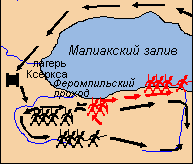 При известии, что персы обошли греков, царь Леонид отпустил всех союзников и остался прикрывать отступление с 300-ми спартанцами.
Бой в Фермопильском ущелье
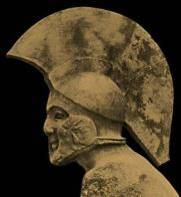 Царь Леонид и 300 спартанцев
ценой своей жизни прикрыли отход основного греческого войска
Царь Леонид
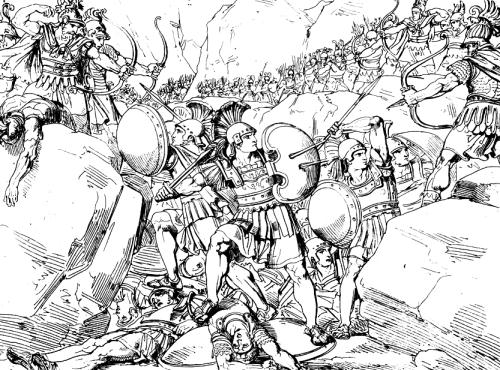 «О путник, поведай спартанцам о нашей кончине: верны законам своим, мы здесь костьми полегли»
- Благодаря героизму защитников, были спасены основные греческие войска, а флот отошел к о-ву Саламину- Были уничтожены отборные  отряды персов – 10 000 «бессмертных»
Героически сражаясь, все спартанцы
во главе с царем Леонидом погибли.
Ксеркс приказал обыскать труп
Леонида,  обезглавить и насадить на
копье. Впоследствии всех спартанцев,
павших при Фермопилах, почитали как
общеэллинских героев. На их могилах
были начертаны стихи поэта Симонида: «Странник, поведай спартанцам о нашей кончине, 
     Верны заветам страны, здесь мы костями полегли».
Вторжение персов в Аттику
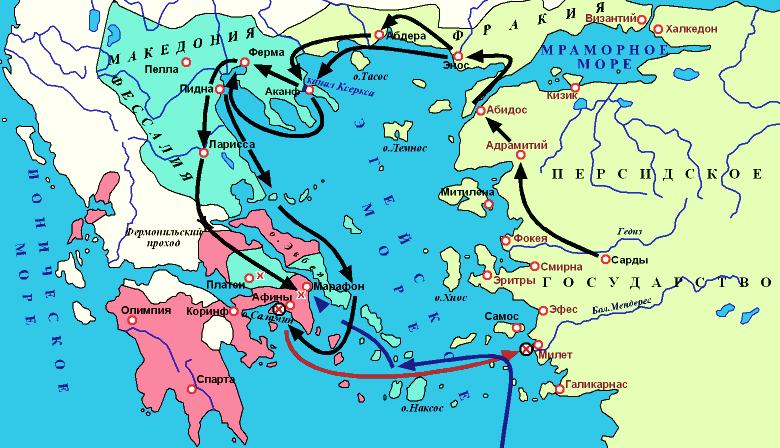 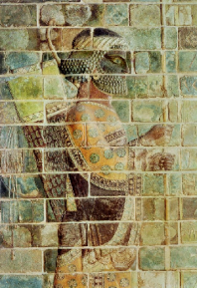 480 г. до н.э.
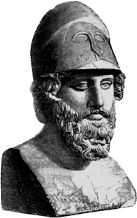 Вторжение персов в Аттику, разрушение Афин
Фемистокл
Саламинское сражение – 480 г. до н.э.
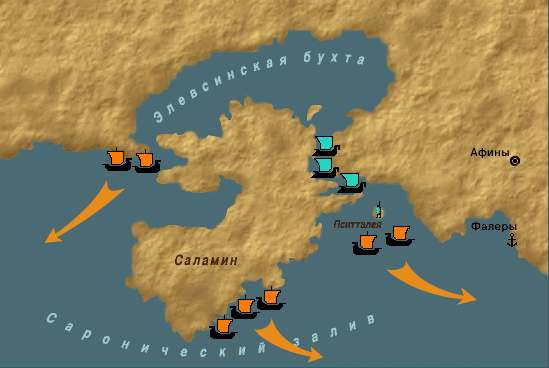 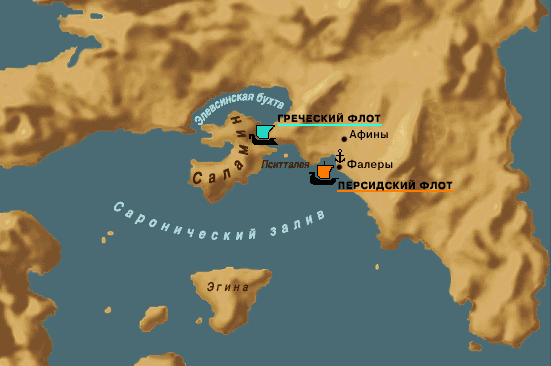 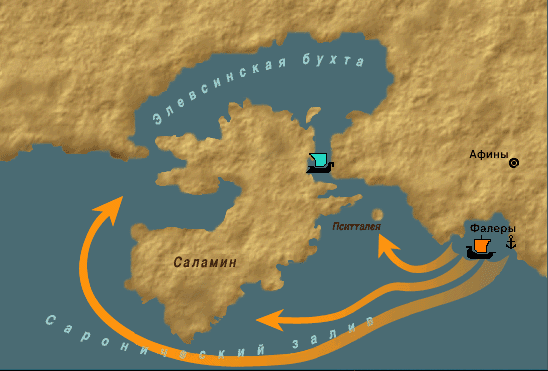 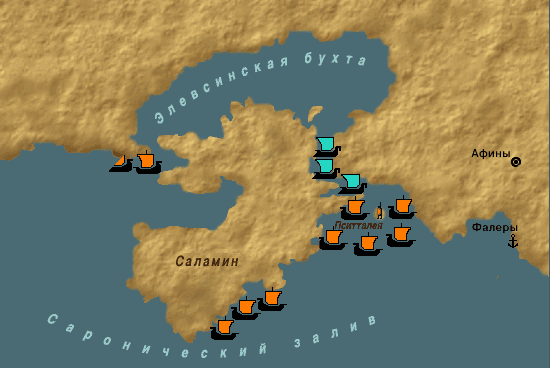 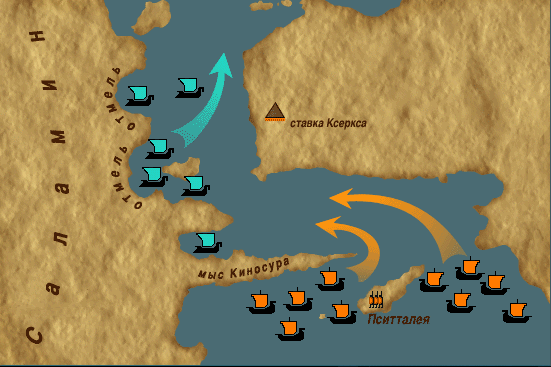 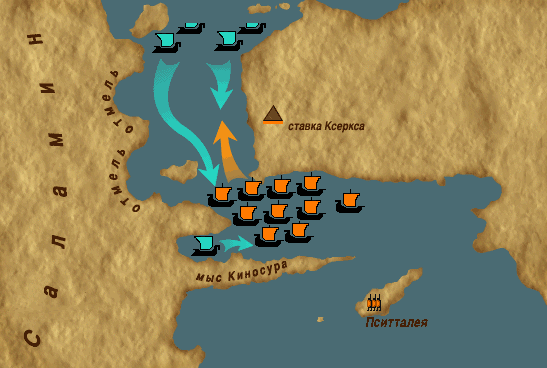 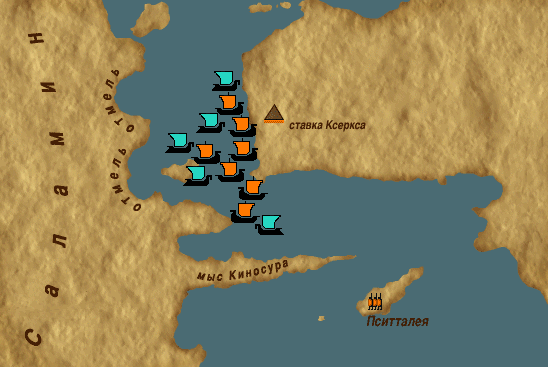 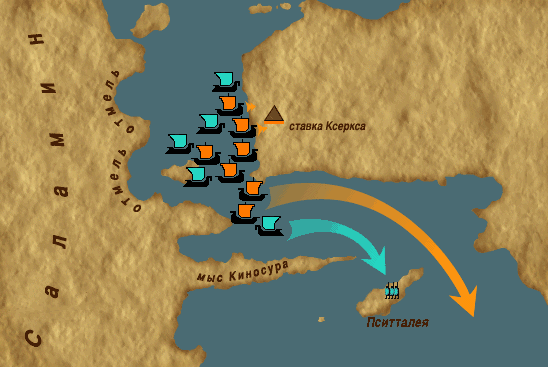 СООТНОШЕНИЕ СИЛ
Греки – 380 кораблей                Персы -  1200 кораблей
ПОТЕРИ 
Греки – 40 кораблей                Персы -  200 кораблей
САЛАМИНСКОЕ СРАЖЕНИЕ – ПЕРЕЛОМНЫЙ 
МОМЕНТ В ВОЙНЕ
Дата сражения
Название сражения
Результат сражения
Ход греко-персидских войн
победа греков (афинян)
490 г. до н.э.
Марафонское
Фермопильское
480 г. до н.э.
поражение греков
Саламинское
480 г. до н.э.
победа греков
победа греков, разгром остатков войска персов
у г. Платеи
479 г. до н.э.
В тяжелой и длительной борьбе греки отстояли свою независимость
Почему маленькая Греция смогла одержать победу над  Персидской державой?
Причины победы греков
доблесть и мужество греков
объединение сил в борьбе с персами (создание союза)
талант греческих стратегов
преимущества греческого флота
Итоги войны
ВОЕННО-
ПОЛИТИЧЕСКИЕ
МОРАЛЬНЫЕ
ЭКОНОМИЧЕСКИЕ
Греки отстояли 
свою независимость
Множество 
пленных и рабов
Персия признавала
независимость 
греческих городов
Малой Азии
Греки получили
контроль над 
 Черным и 
Эгейским морями
Вырос авторитет
Афин
Создан морской 
союз во главе 
с Афинами – 478 г.
Персидским военным
кораблям запрещен
выход в Эгейское море